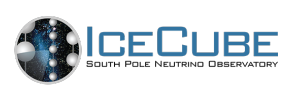 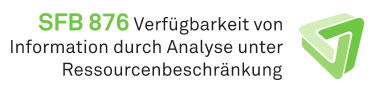 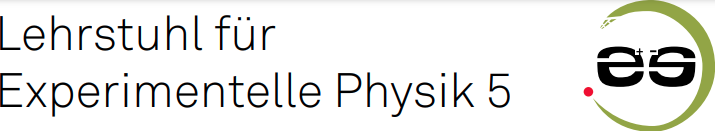 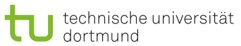 Unfolding the neutrino energy spectrum
Leonora Kardum
on behalf of Lehrstuhl für Experimentelle Physik 5, TU Dortmund

SFB 1491 Kick-off meeting
 June 2022
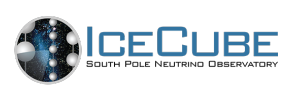 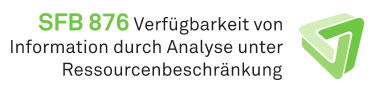 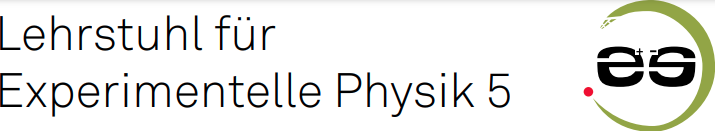 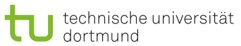 Why neutrinos?
Small but nonvanishing mass
No charge
Not susceptible to the strong force
Interact only via weak force
Can travel galactic distances without changing their direction
Second most abundant particle in the Universe 
Over 300 neutrinos per cubic centimeter 
Flavor changing (oscillating)
Many unresolved questions
Unfolding the neutrino energy spectrum, SFB 1491 Kick-off
2
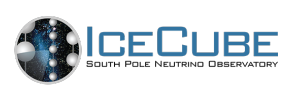 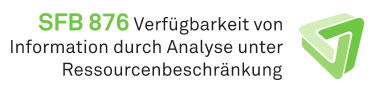 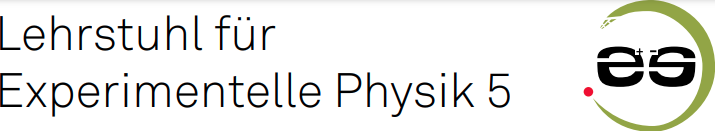 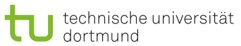 Neutrino sources
Many different neutrino sources, either terrestrial or astrophysical
The energy of a neutrino points to the means of its production
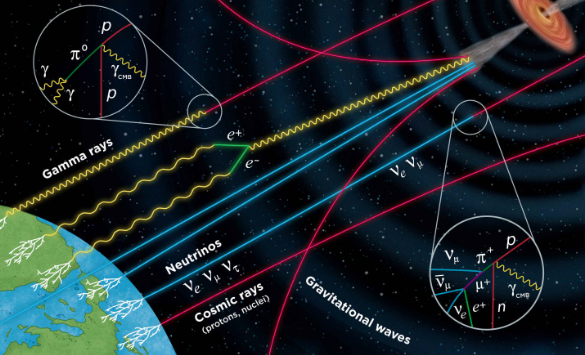 Image credit: GRAND (Giant Radio Array for Neutrino Detection)
Unfolding the neutrino energy spectrum, SFB 1491 Kick-off
3
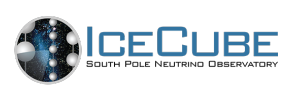 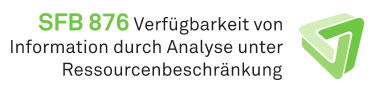 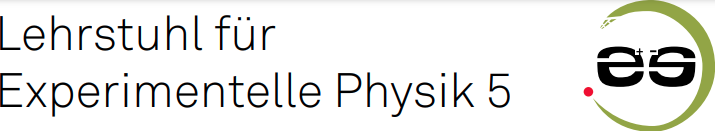 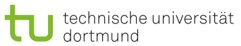 Neutrino sources
cosmic neutrino background (CNB)
nuclear processes (solar, supernova...)

cosmic rays collision with Earth's atmosphere

extreme objects (neutron stars...)

cosmogenic neutrinos
low energy
high energy
Detection in IceCube
very high energy
ultra high energy
Unfolding the neutrino energy spectrum, SFB 1491 Kick-off
4
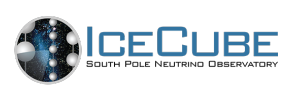 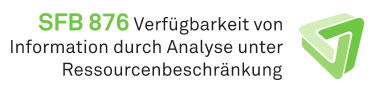 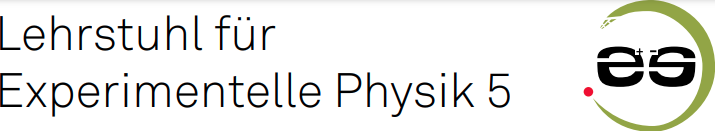 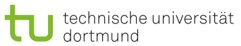 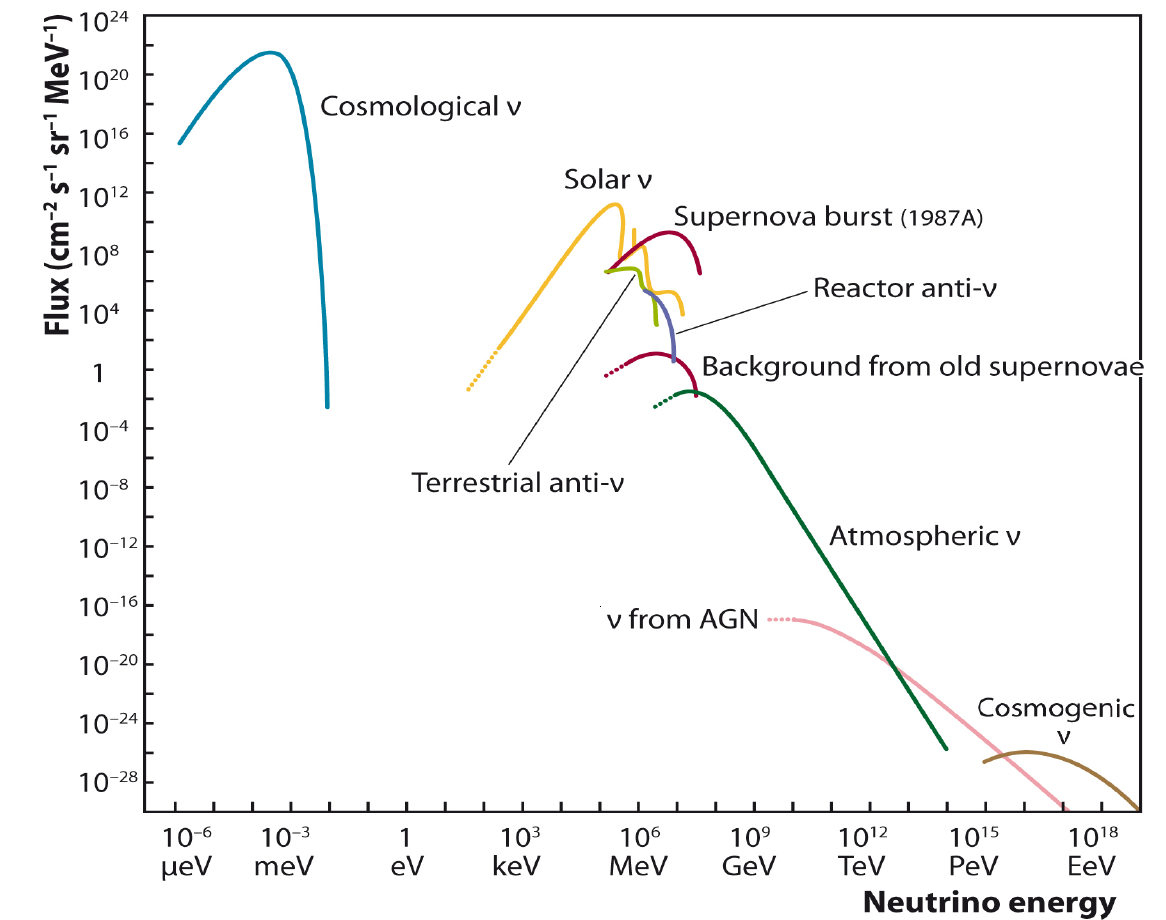 Unfolding the neutrino energy spectrum, SFB 1491 Kick-off
5
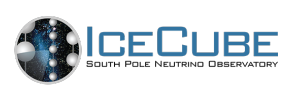 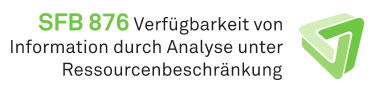 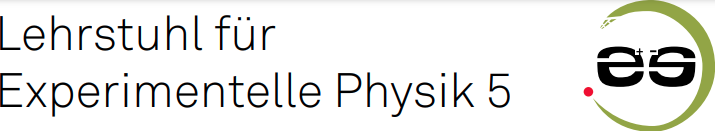 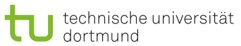 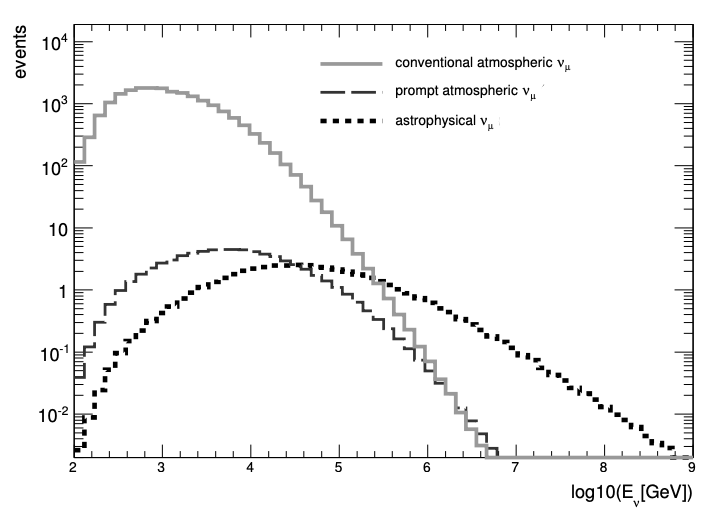 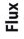 Aartsen, M.G. et al. (2017). Astrophysical Neutrinos and Cosmic Rays Observed by IceCube. Advances in Space Research. 62. 10.1016/j.asr.2017.05.030.
Schukraft, A. (2013). A view of prompt atmospheric neutrinos with IceCube. Nuclear Physics B (Proceedings Supplements) (2013), pp. 266-268
Unfolding the neutrino energy spectrum, SFB 1491 Kick-off
6
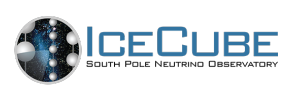 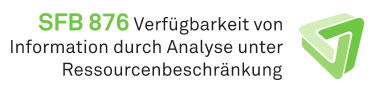 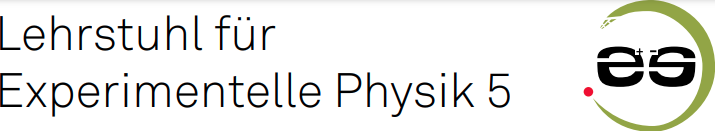 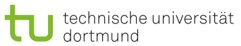 Detection in
IceCube
Unfolding the neutrino energy spectrum, SFB 1491 Kick-off
7
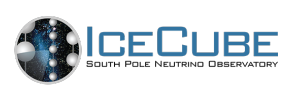 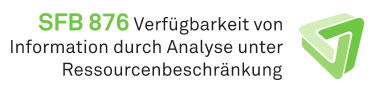 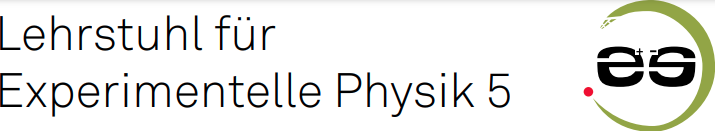 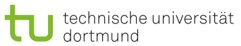 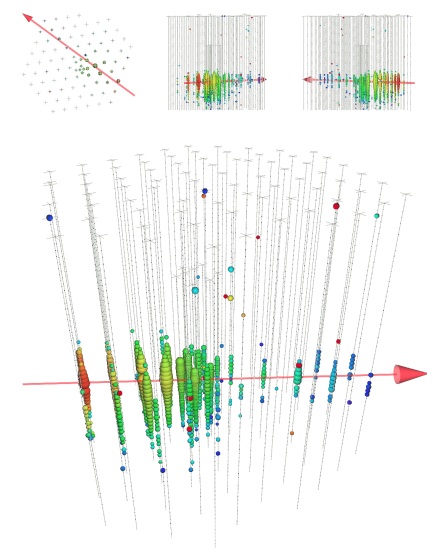 Detection in
IceCube
Unfolding the neutrino energy spectrum, SFB 1491 Kick-off
8
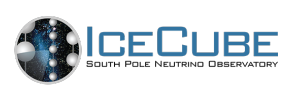 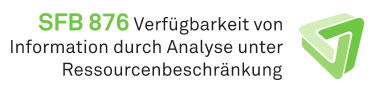 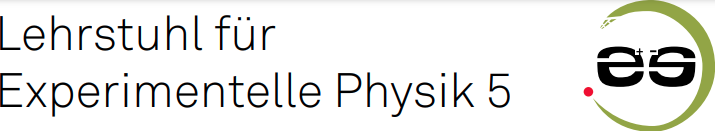 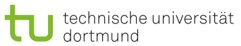 Detection in
IceCube
Energy smearing gets progressively strong with raising energy in the region of interest
Unfolding the neutrino energy spectrum, SFB 1491 Kick-off
9
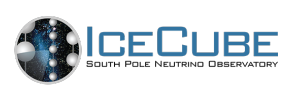 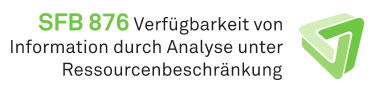 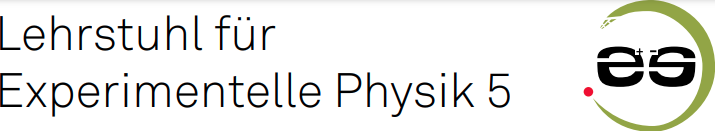 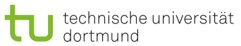 What is Unfolding?
To understand Unfolding, first we need to define Inverse problems:
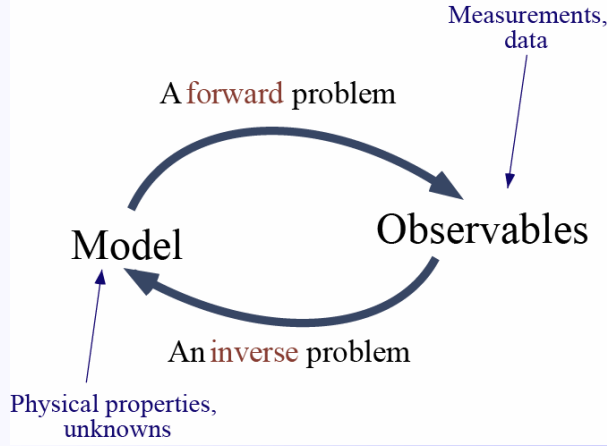 Background
Detection process
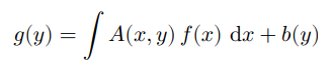 Observables
Property of interest
Image credit: Research School of Earth Sciences, Australian National University
Unfolding the neutrino energy spectrum, SFB 1491 Kick-off
10
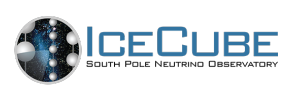 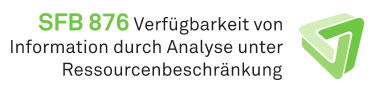 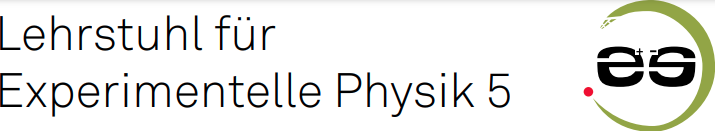 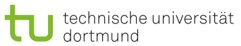 What is Unfolding?
To understand Unfolding, first we need to define Inverse problems:
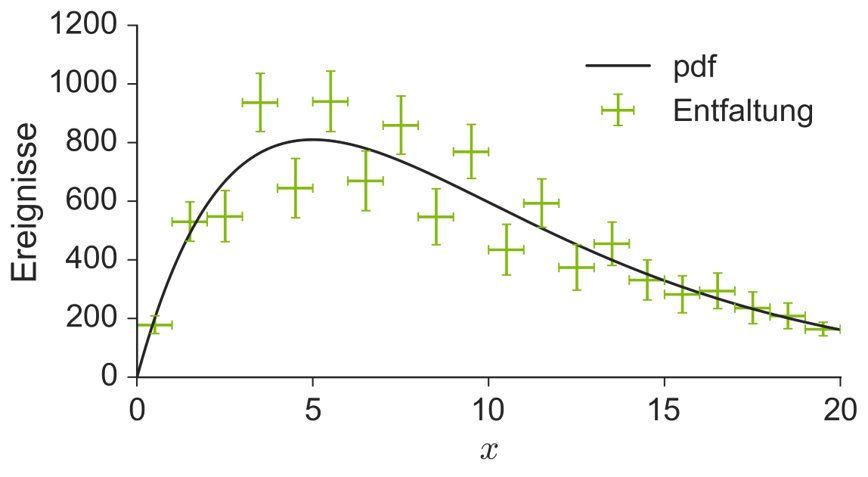 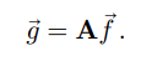 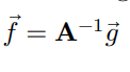 Truth
Inversion
Leads to large uncertainties if the problem is ill-conditioned!
No events
Credit: Prof. Dr. Dr. Wolfgang Rhode
Statistische Methoden der Datenanalyse
Unfolding the neutrino energy spectrum, SFB 1491 Kick-off
11
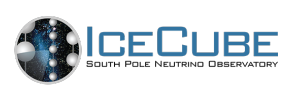 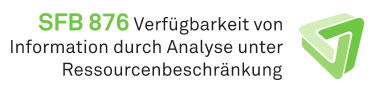 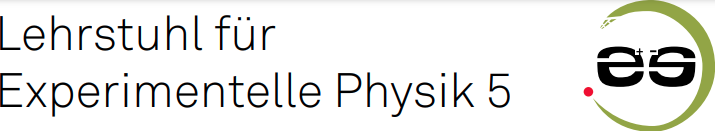 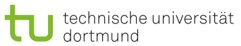 What is Unfolding?
To understand Unfolding, first we need to define Inverse problems:
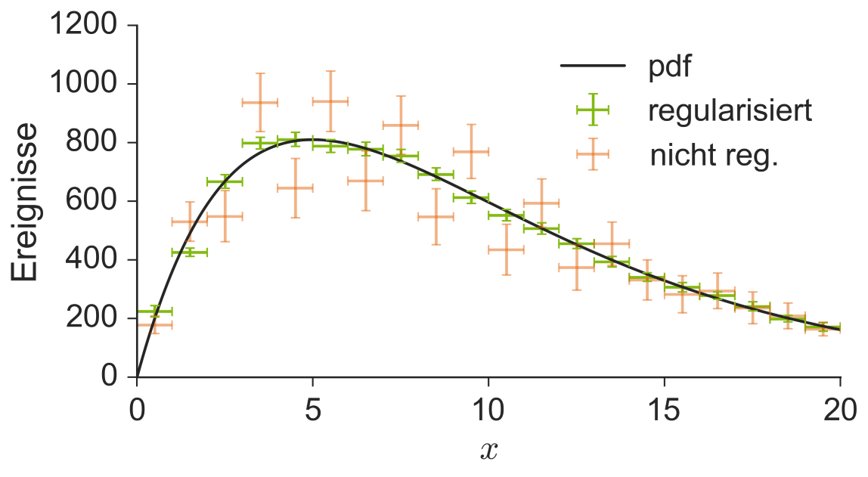 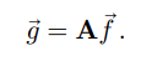 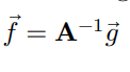 Truth
Reg. Unfolding
Inversion
Leads to large uncertainties if the problem is ill-conditioned!
No events
Regularization is required!
Credit: Prof. Dr. Dr. Wolfgang Rhode
Statistische Methoden der Datenanalyse
Unfolding the neutrino energy spectrum, SFB 1491 Kick-off
12
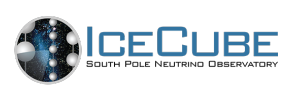 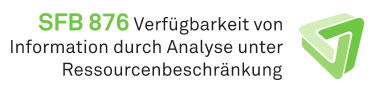 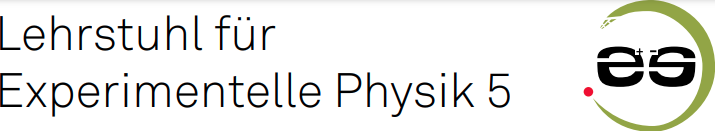 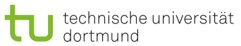 What is Unfolding?
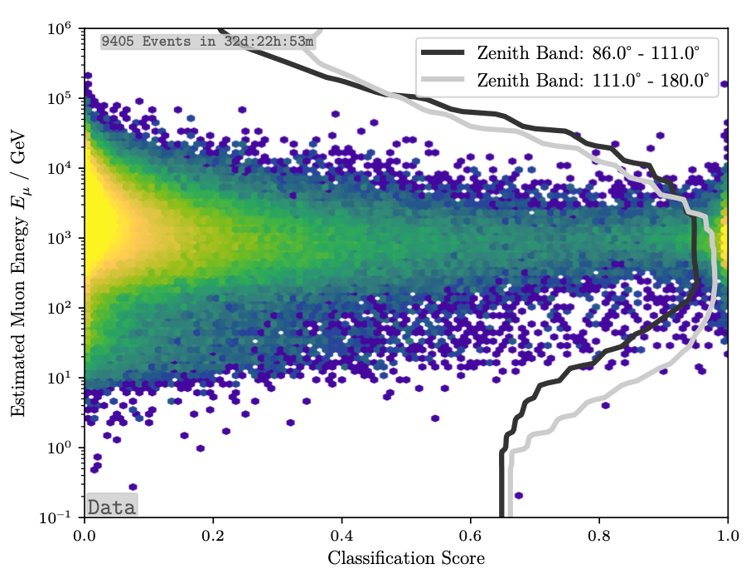 Special attention is given to Sample cleaning (so the Background dropping can be justified)

Sample with purity of 99.7% was achieved with our approach
Unfolding the neutrino energy spectrum, SFB 1491 Kick-off
13
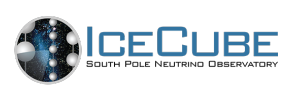 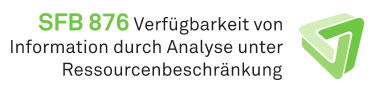 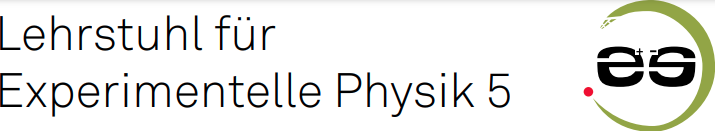 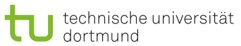 What is Unfolding?
Two approaches to Unfolding:

Poisson Likelihood Unfolding


Iterative probabilistic Unfolding
funfolding
Dortmund Spectrum Estimation Algorithm (DSEA+)
Unfolding the neutrino energy spectrum, SFB 1491 Kick-off
14
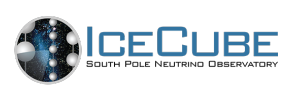 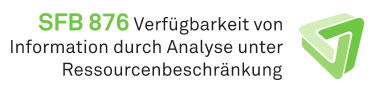 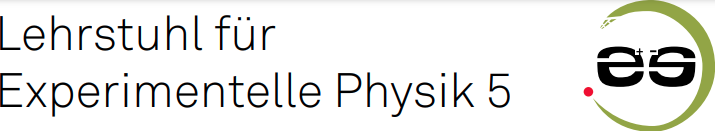 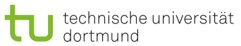 funfolding
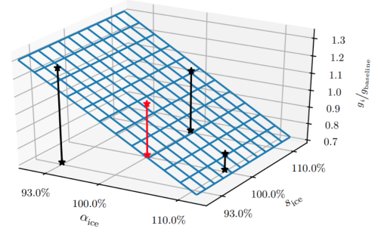 Systematics:


Likelihood based Unfolding:
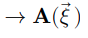 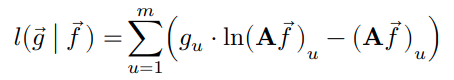 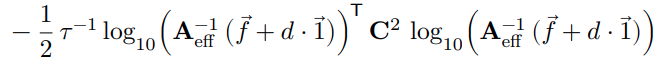 Unfolding the neutrino energy spectrum, SFB 1491 Kick-off
15
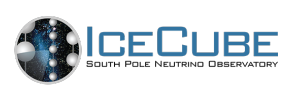 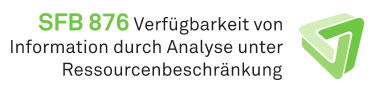 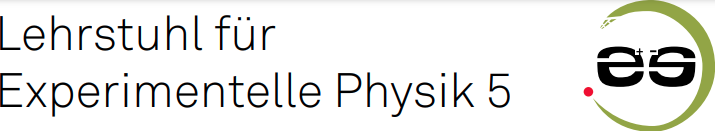 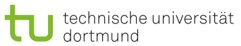 Dortmund Spectrum Estimation Algorithm (DSEA+)
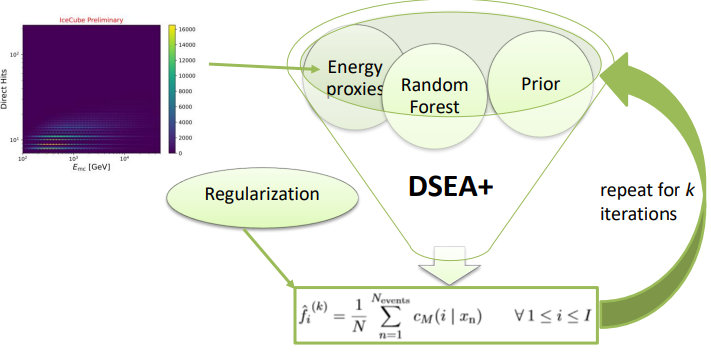 Unfolding the neutrino energy spectrum, SFB 1491 Kick-off
16
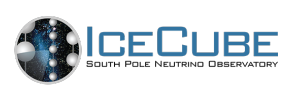 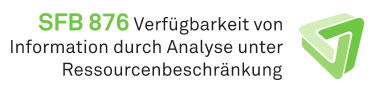 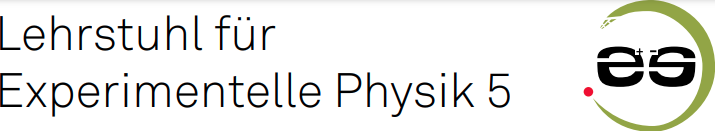 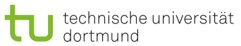 What is Unfolding?
Different approaches to Unfolding based on the chosen Proxy:
e.g. Stopping Muon Unfolding
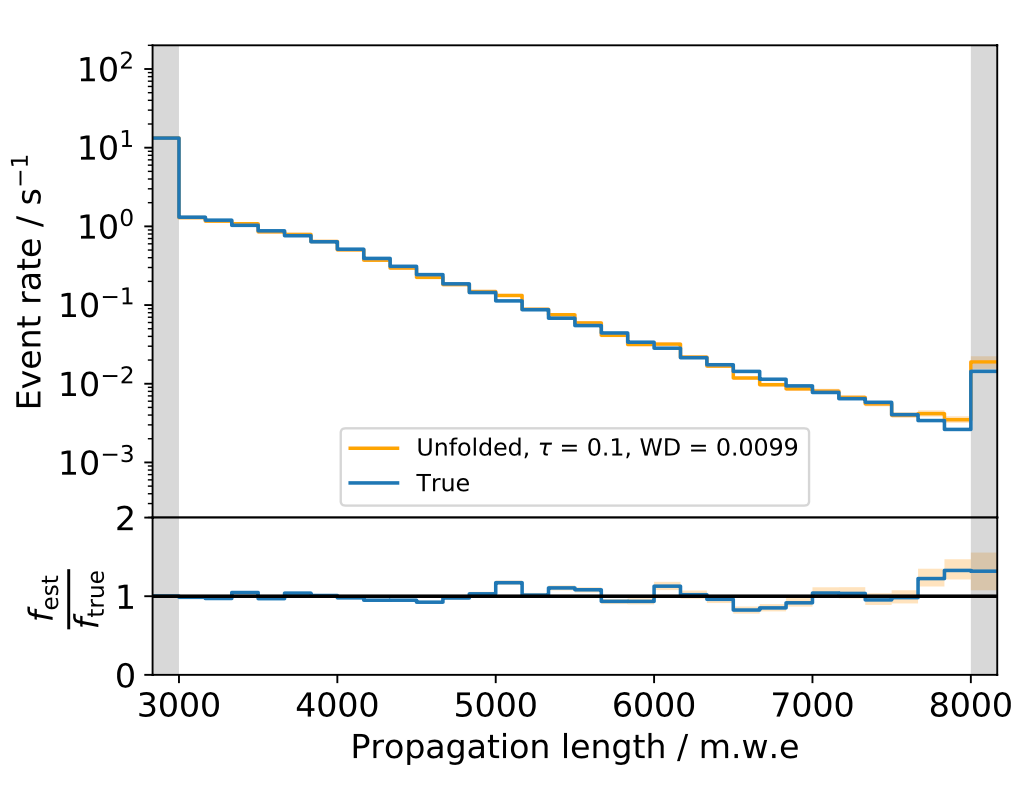 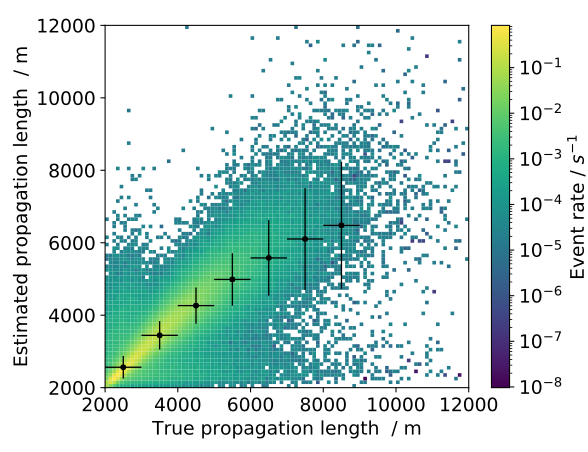 Unfolding the neutrino energy spectrum, SFB 1491 Kick-off
17
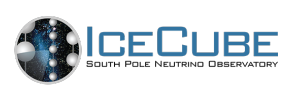 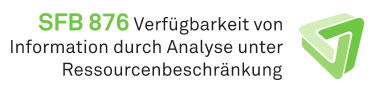 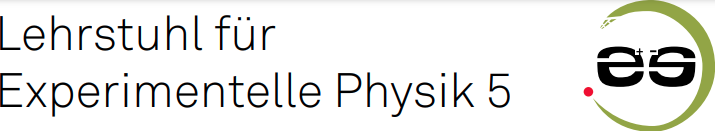 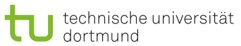 Zenith dependance
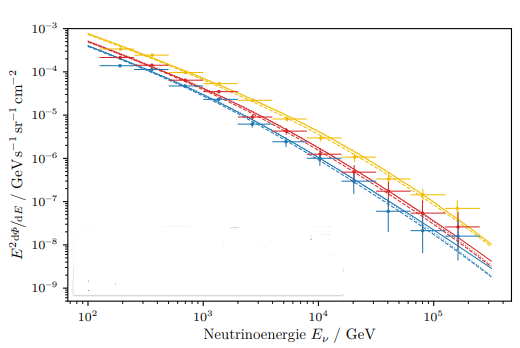 Unfolding in different zenith bands can unveil the expected flux dependance to zenith degree
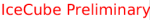 Unfolding the neutrino energy spectrum, SFB 1491 Kick-off
18
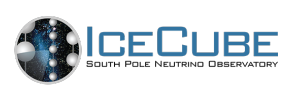 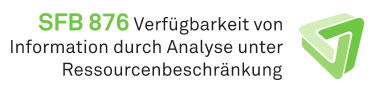 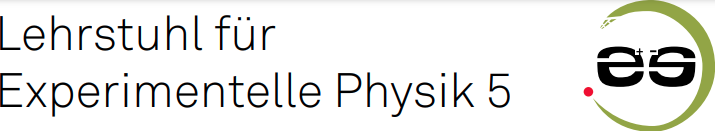 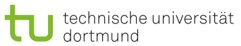 Seasonal variations
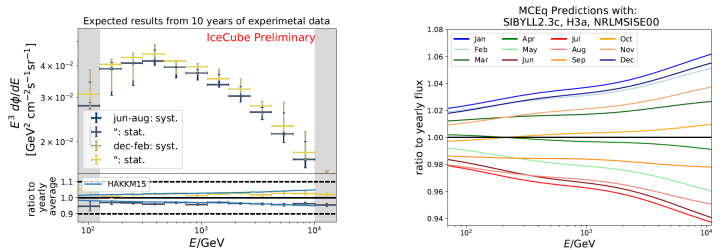 Unfolding the neutrino energy spectrum, SFB 1491 Kick-off
19
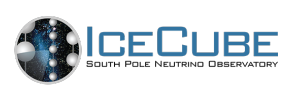 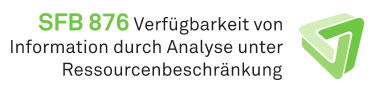 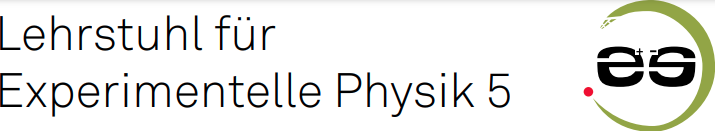 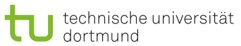 Conclusion
Model independent flux estimation
Zenith dependance
Model independent seasonal variations
Unfolding different target variables
What's next?
Unfolding the neutrino energy spectrum, SFB 1491 Kick-off
20
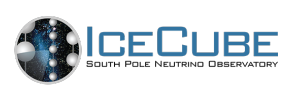 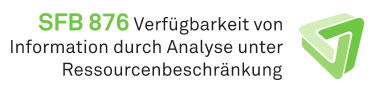 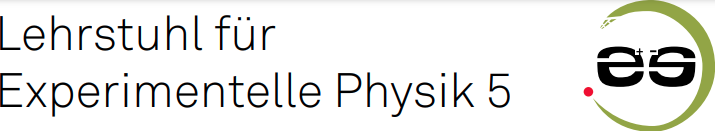 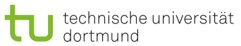 Thank you for your attention!
Leonora Kardum
on behalf of Lehrstuhl für Experimentelle Physik 5, TU Dortmund

SFB 1491 Kick-off meeting
 June 2022